CLASSIC ROADSIDE
Christchurch
Papanui Rd - Papanui (OUT)
PANEL ID: CHCH20-122
42,428Yes
Orientation:Physical Size:
Daily Visuals:Illuminated:
145°12.3 x 3m
This top reach performing, and in-demand panel located in desirable Papanui faces audiences en route north to Redwood or west to Bishopdale. Long sightlines and congestion at the traffic light-controlled intersection assures high dwell times. Businesses in the vicinity include Mitre 10, Kmart, Farmers, Countdown and The Warehouse. Northlands Shopping Centre is nearby. This location is a standout for audiences that visit Department Stores, Electronics Stores, Supermarkets, Big Box Retailers and more (LANDMARKS ID).
Find on Google Maps
Find on Google Maps
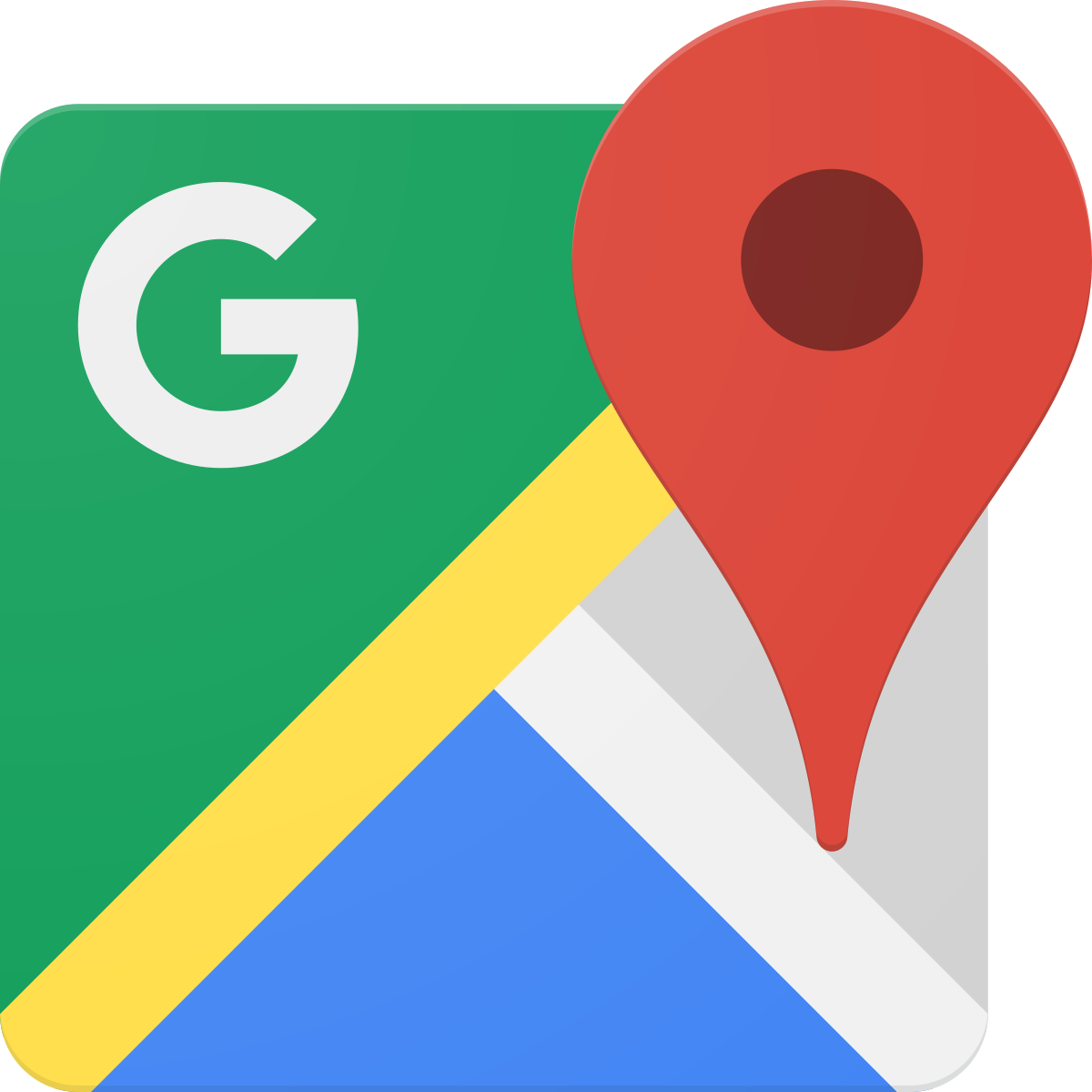 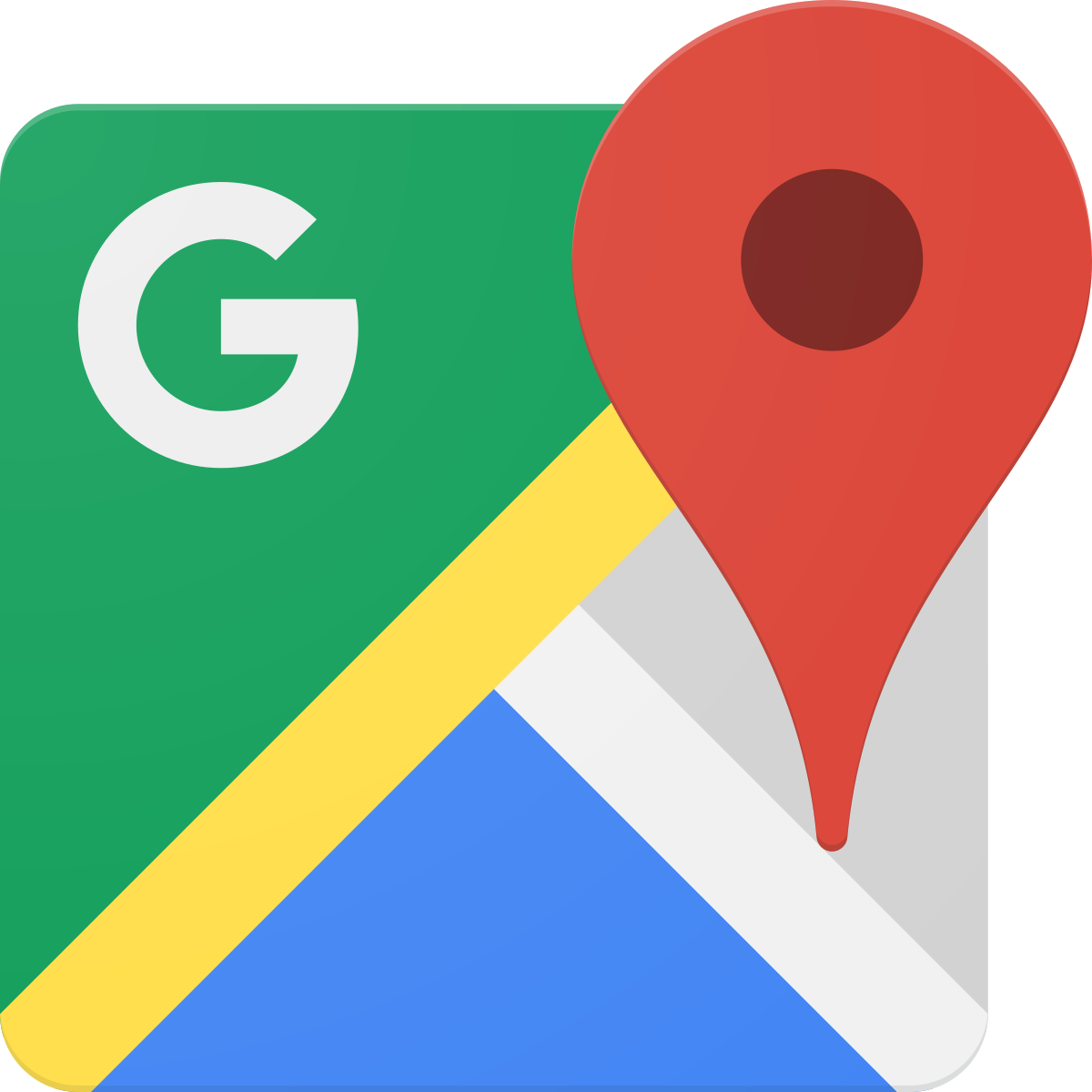